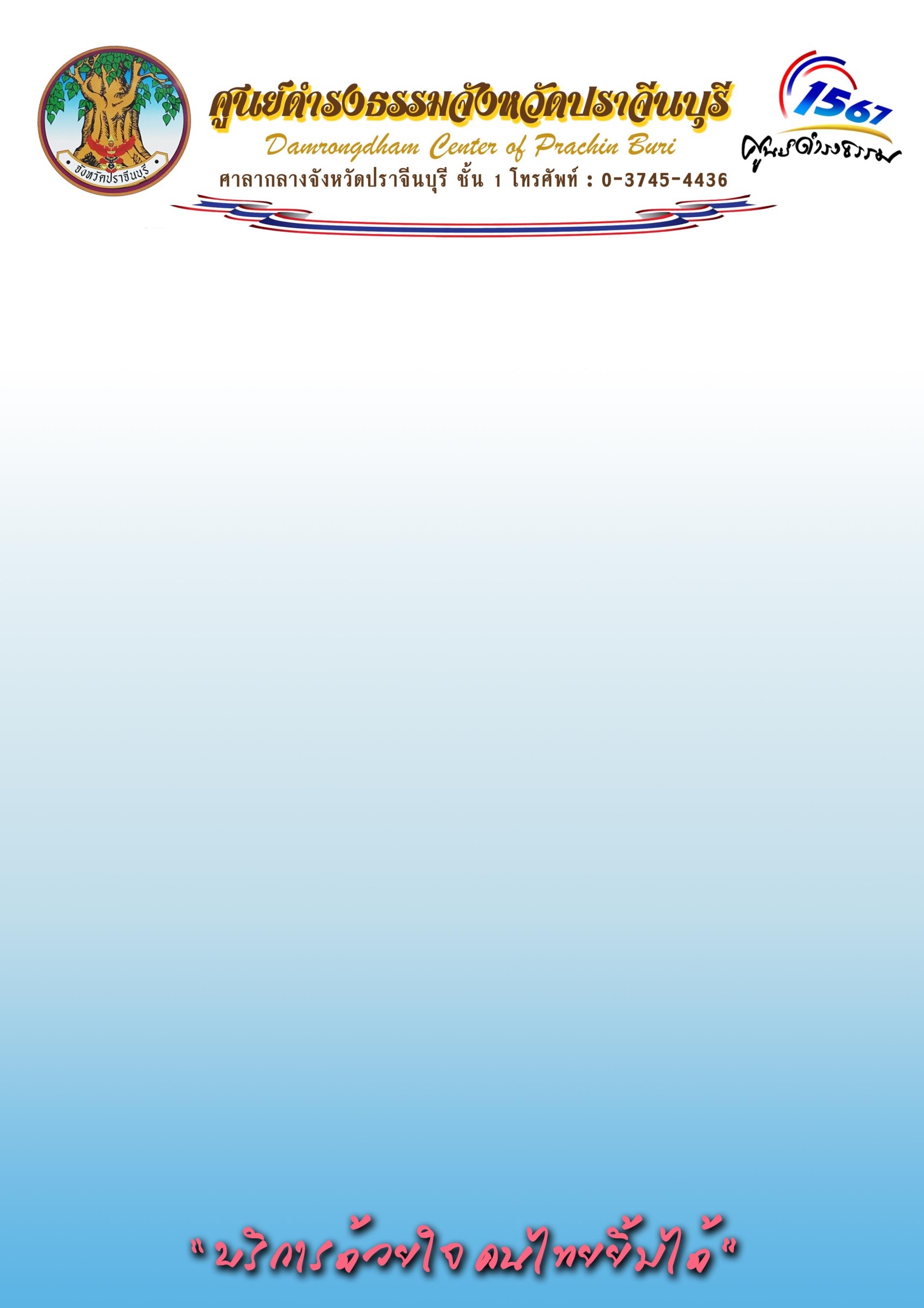 ผลการดำเนินงานของศูนย์ดำรงธรรมจังหวัดปราจีนบุรีในการแก้ไขปัญหาความเดือนร้อนของประชาชน
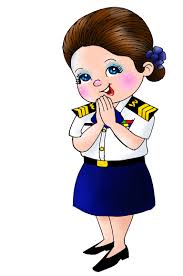 1.ผลการดำเนินงานของศูนย์ดำรงธรรมจังหวัดปราจีนบุรี 
(ตั้งแต่เดือนกรกฎาคม 2557 – 25 พฤษภาคม 2560)
2. สรุปผลการดำเนินงาน ศูนย์ดำรงธรรมจังหวัดปราจีนบุรี 
แยกรายอำเภอ   ตั้งแต่ เดือนกรกฎาคม 2557 – 25 พฤษภาคม 2560
3.เรื่องร้องเรียน/ร้องทุกข์ ในเดือน พฤษภาคม 2560 
(ข้อมูลสิ้นสุด ณ วันที่ 25 พฤษภาคม 2560) รวมจำนวน 21 เรื่อง